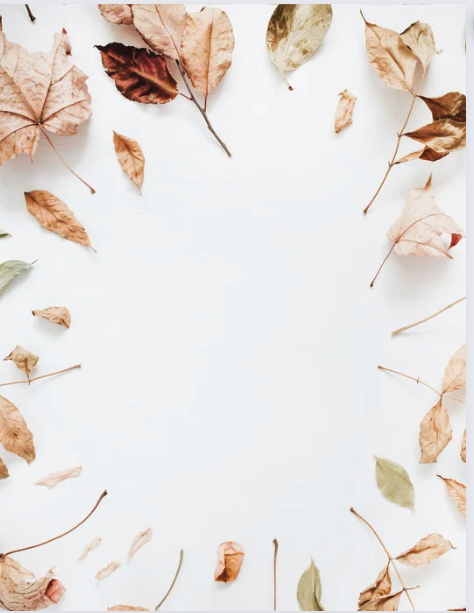 12:50 Pre-Meeting Snacks & Social 
1:00 Land Acknowledgement & Welcome
1:10 Campus Updates 
Dr. Andrew Harris, EVCAA
Dr. Sheila Edwards Lange, Chancellor 
Campus Safety 
Student Success 
Mentoring
1:55 Faculty Assembly Bylaws Revision 
APT Project Refresher 
Q&A with EVCAA & Academic HR 
Faculty Discussion 
Report out
Faculty Assembly 
Fall Retreat

september 29 
1-3 pm
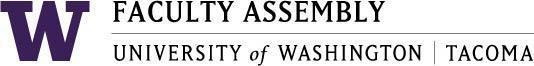 Land acknowledgement
Before we begin our retreat of the UW Tacoma faculty assembly,  let's take a moment to recognize that our university sits on the ancestral homelands of the Puyallup Tribe of Indians, whose ancestors have lived on and cared for this land for thousands of years. Please join me in expressing our deepest gratitude to the Puyallup and other coast Salish people for their long-enduring and continued care for this region's land and waterways.
Land Acknowledgement
Andrew Seibert 
Program Coordinator, Faculty Assembly

Anne Taufen, Ph.D.
Vice Chair, Faculty Assembly 2023-2024
Professor, School of Urban Studies 
Huatong Sun, Ph.D.
Chair, Faculty Assembly 2023-2024
Professor,  School of Interdisciplinary Arts & Sciences
Welcome and Introductions
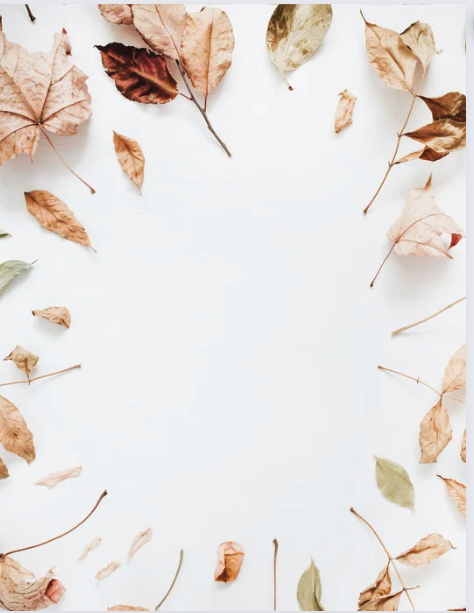 Inform & Engage

Community Building
Faculty Advocacy 
Well-being & Resilience
Chair’s Message
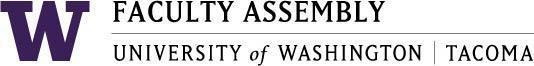 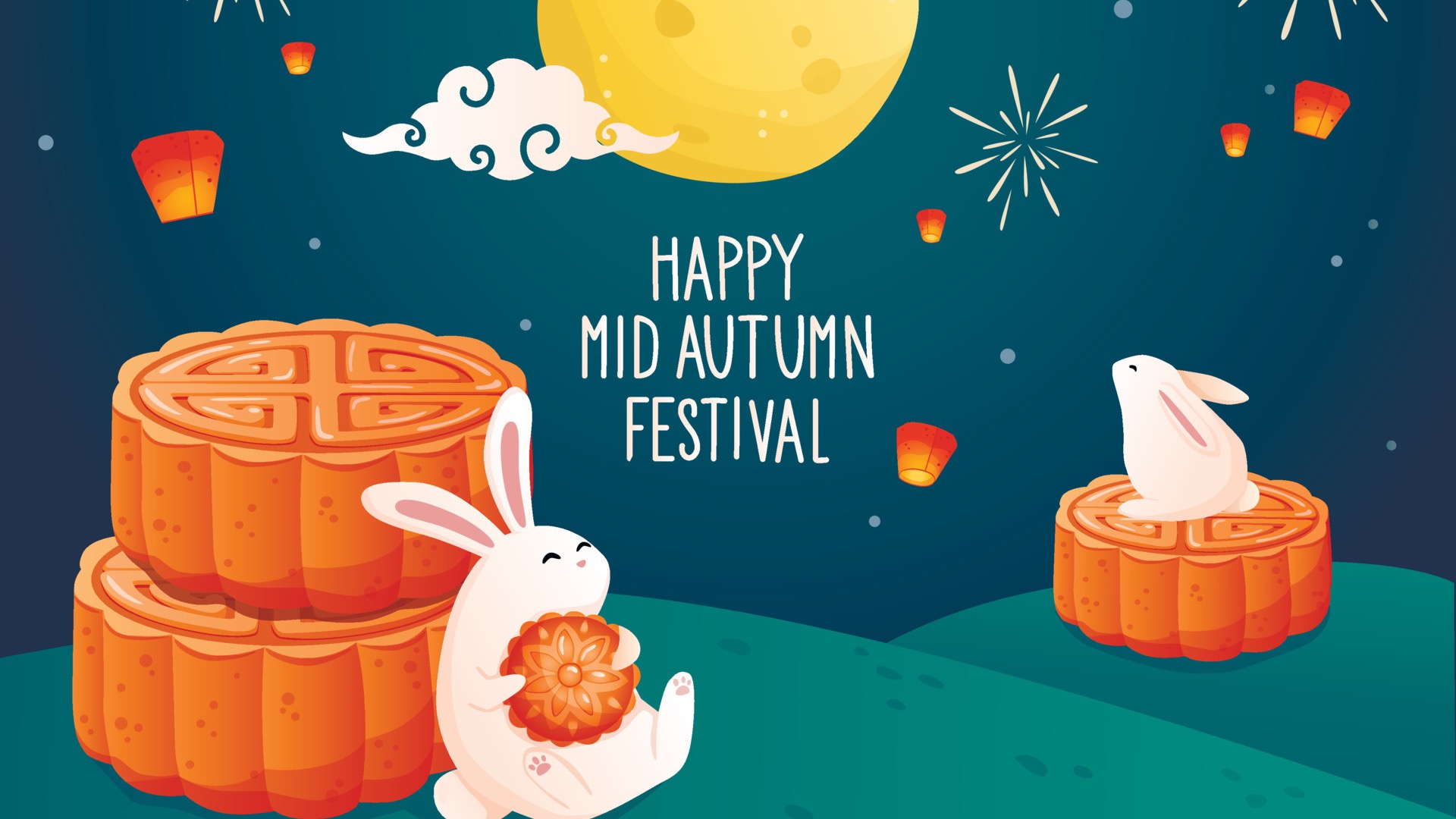 Campus Updates
EVCAA Updates
Andrew T. Harris, Ph.D.Executive Vice Chancellor for Academic Affairs
Chancellor Updates
Sheila Edwards Lange, Ph.D.Chancellor
Campus Safety Updates
Susan B. Wagshul-Golden
Director, Emergency Preparedness & Campus Safety

Sylvia James
Vice Chancellor for Finance and Administration 
Safety and Security Administrator

Campus Safety page https://www.tacoma.uw.edu/fa/safety
Student Success
Bonnie J. Becker, Ph.D. 
Associate Vice Chancellor for Student Success
Amanda Figueroa
Senior Director, Student Transitions & Success
STUDENT SUCCESS TEAM 2022-23
Key Outcomes
Assembled a cross-unit, cross-disciplinary team and met seven times to create a collaborative student success strategy. 

Developed and assessed a Student Success Asset Inventory.  

Identified five urgent actions and developed a structure to drive collaborative work in the 2023-24 academic year.
[Speaker Notes: Bonnie

Ask members to stand and be recognized.
Can we create a QR code to the report?]
STUDENT SUCCESS STRATEGY 2023-24
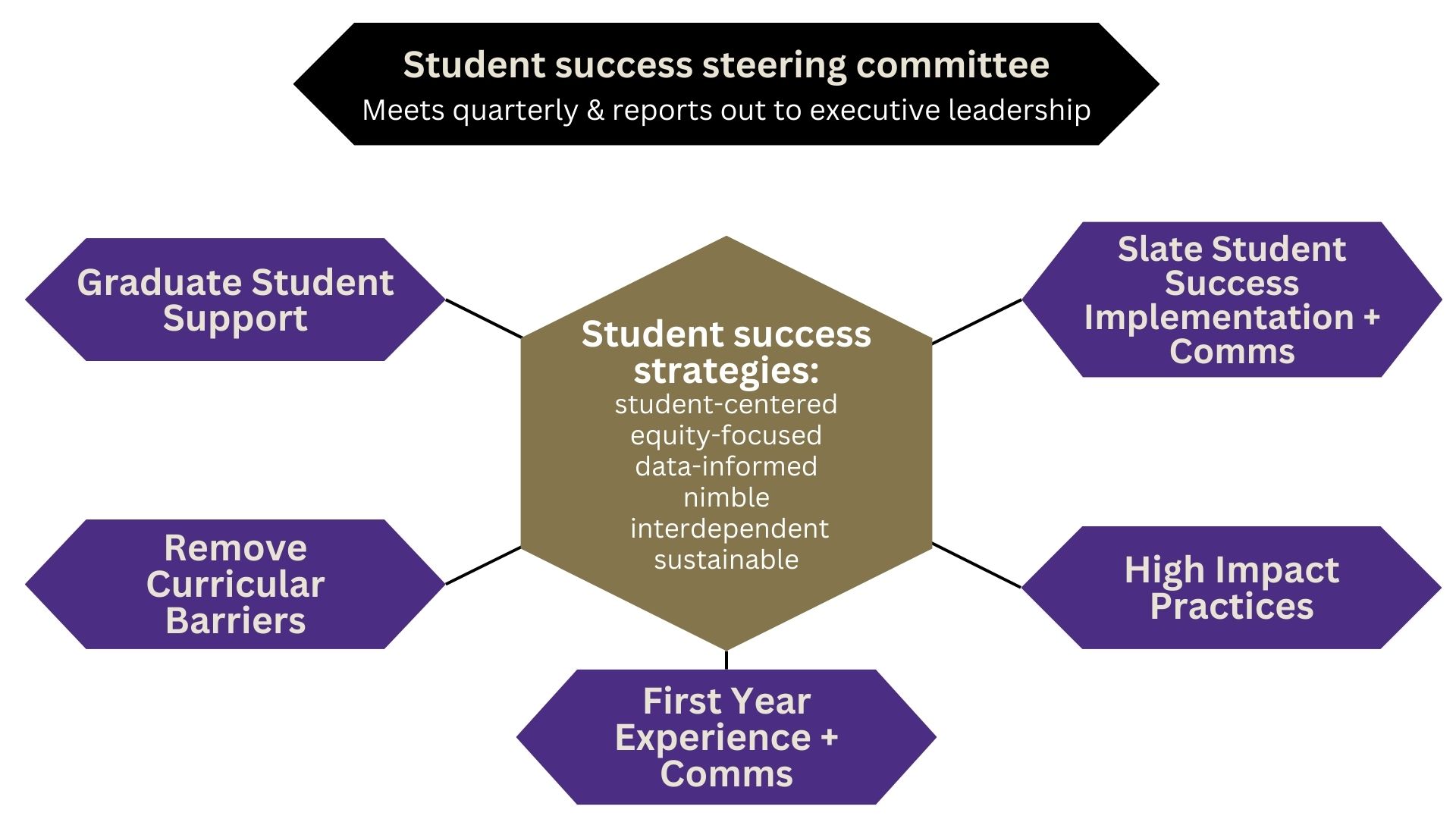 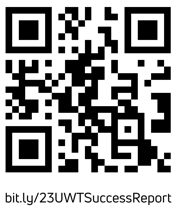 Link to report
[Speaker Notes: Bonnie

Briefly describe each?]
2023-24 STUDENT SUCCESS STEERING COMMITTEE/CO-CHAIRS
First Year Experience

Deirdre Raynor
Office of Undergraduate Education

Joyce Dinglasan-Panlilio
SIAS – Science and Math

Stephon Harris
Undergrad orientation programs
Graduate Student Experience

Anaid Yerena
Urban Studies

Ashley Walker
Education

Conor Leary
Student Life
Removing Curricular Barriers

David Ross
Social Work & Criminal Justice

Natalie Eschenbaum
SIAS
High Impact Practices

Annie Downey
Library

Dawn Williams
Career Development

Emma Rose
SIAS – Culture, Arts & Communication
Common Student Data System

Andrea Coker Anderson
Registrar

BethAnn Hoover
SIAS – Academic Services
[Speaker Notes: Amanda
Ask to stand and be recognized.
Briefly mention the orientation.]
2023-24 STUDENT SUCCESS STEERING COMMITTEE TIMELINE
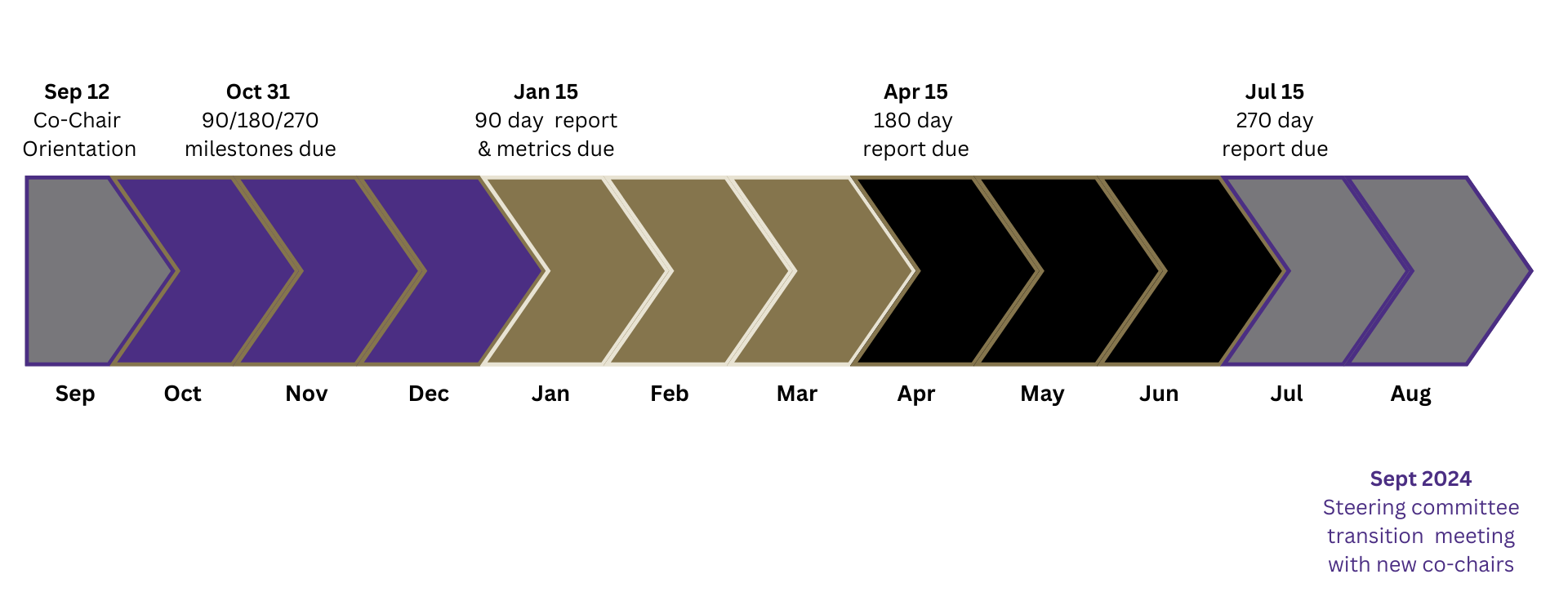 [Speaker Notes: Amanda
Snapshot of action-orientation continuous improvement with fast learning and change
Briefly describe how we’re going to assemble the teams.
Talk about how there will be multiple ways to engage, not just serving on the committees.]
HOW TO PARTNER WITH FACULTY AND SHARED GOVERNANCE?
Link to give anonymous feedback
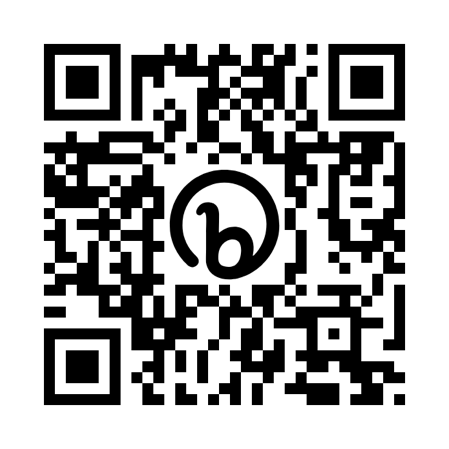 How can the 2023-24 Student Success Steering Committee partner with faculty governance with intentionality and authenticity?
https://bit.ly/46Lo0gj?r=qr
SAVE THE DATE!Student Success Strategy Kick Off
Link to self-nominate
Data snapshot
First Gen Student Experience: NASPA Center for First Generation Success
Transfer Student Experience: Aspen Institute
Introduce the Strategy and ask for committee nominations
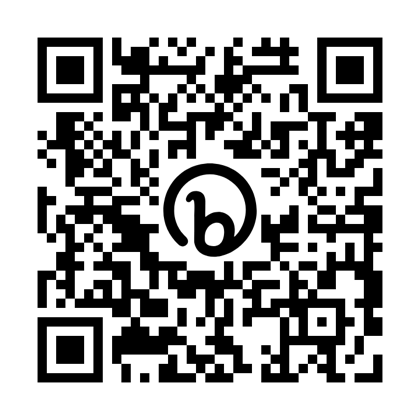 bit.ly/2023-UWT-SSengage
October 5, 12:30 to 2, BHS 106
[Speaker Notes: Bonnie

To learn more, go here! (Have a QR code to self-nominate!]
Multi-Level Mentoring Program
Anaid Yerena, Ph.D. 
Associate Professor, School of Urban Studies 
Founding Faculty, Social Justice Research & Scholarship Initiative (SJRSI)
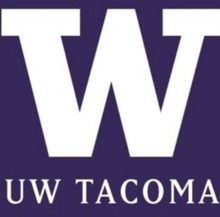 UWT Multi-level Faculty Mentoring Program
Overview
Funded and supported by the Executive Vice Chancellor for Academic Affairs
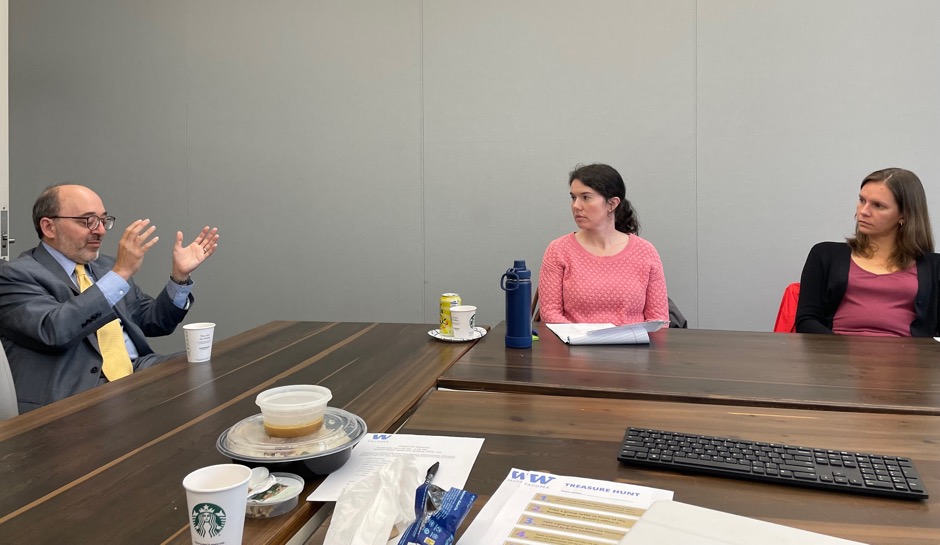 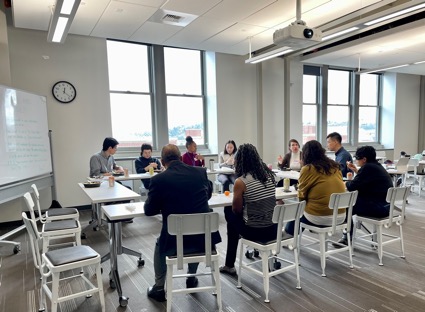 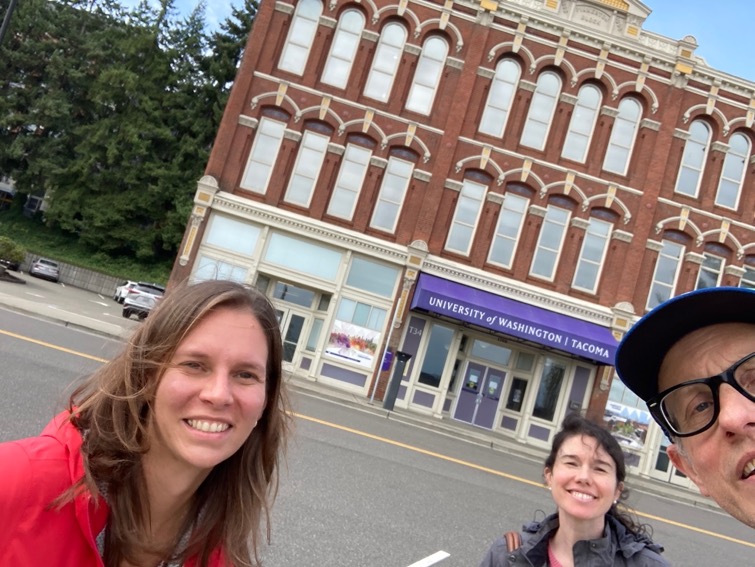 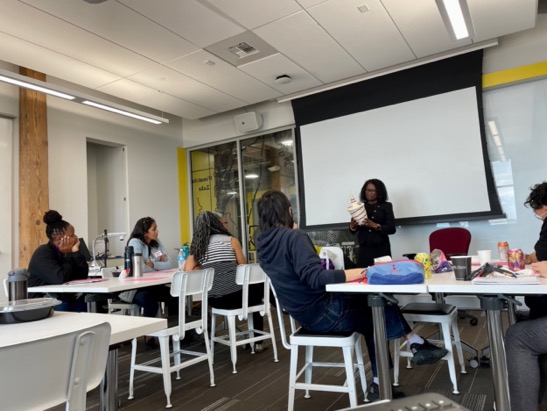 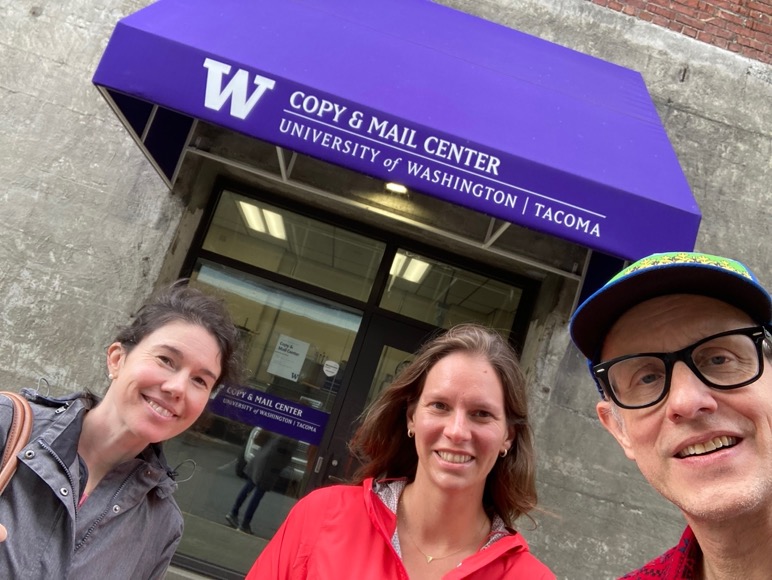 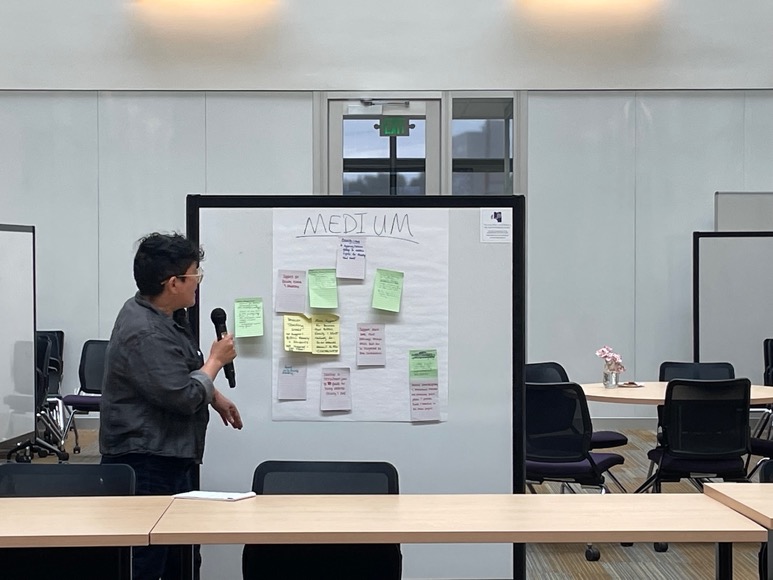 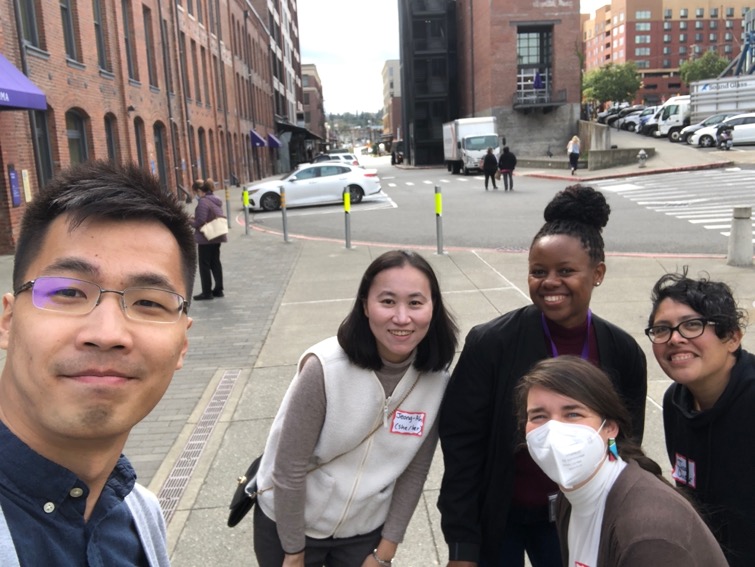 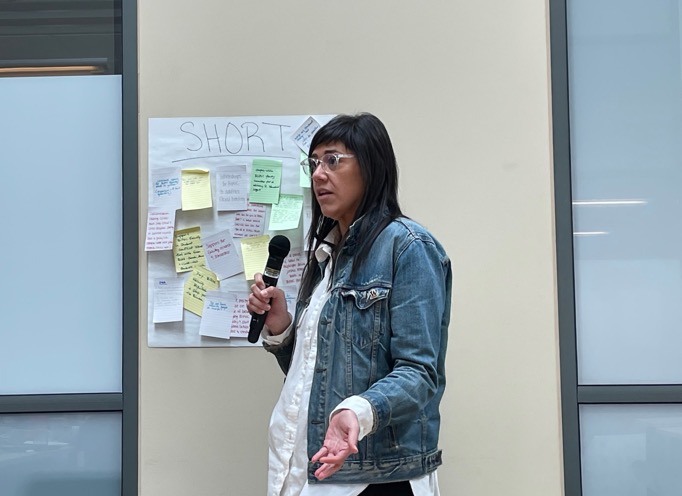 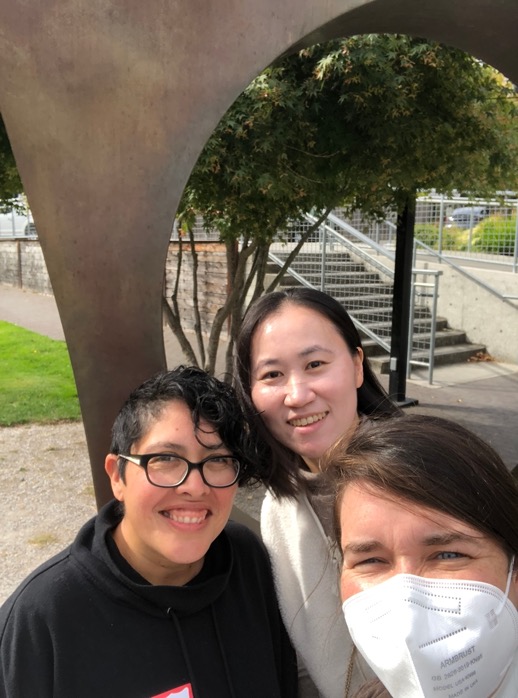 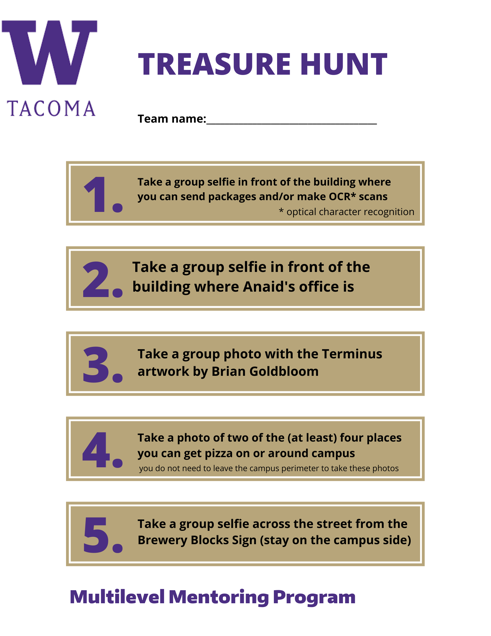 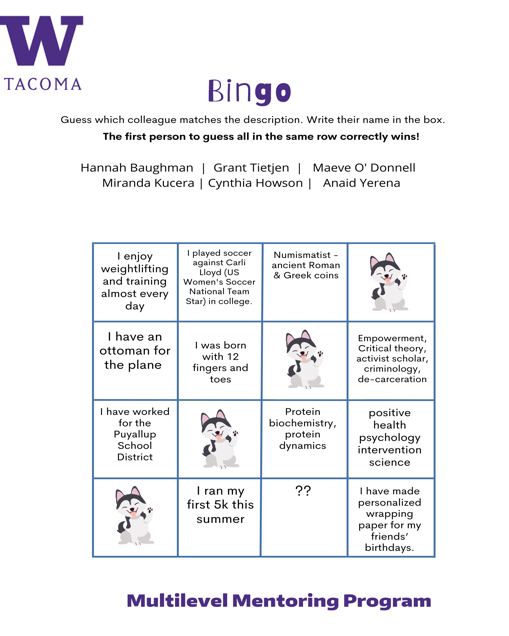 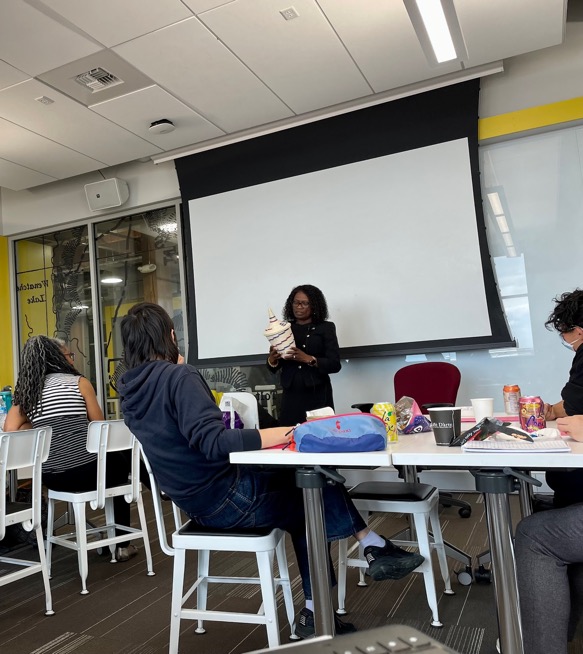 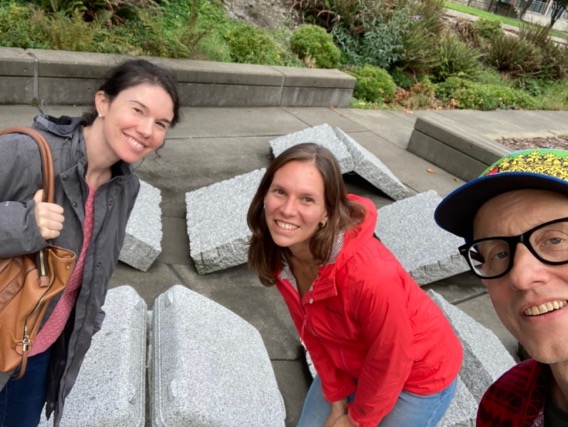 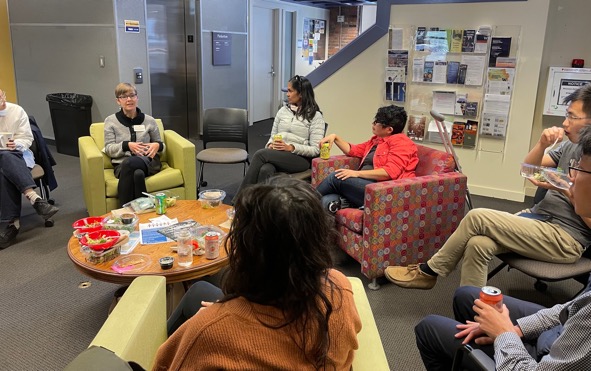 What stood out to YR1* participants
Provides support for new faculty
Is a safe space to build meaningful relationships
Centers BIPOC* faculty identity and belonging
Normalizes the experience of being new to academia
Promotes community building through intentional interactions (e.g., sharing meals, informal conversations w leaders, one-on-one check-ins, consultations)
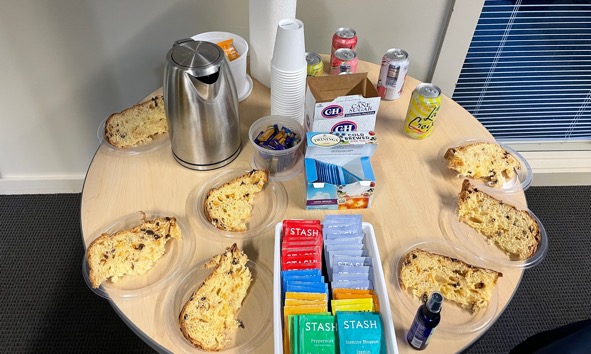 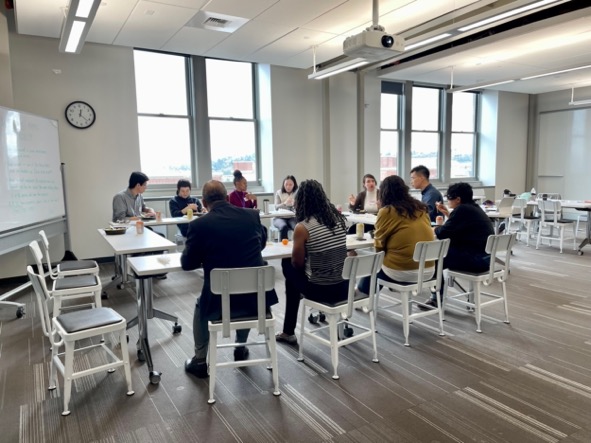 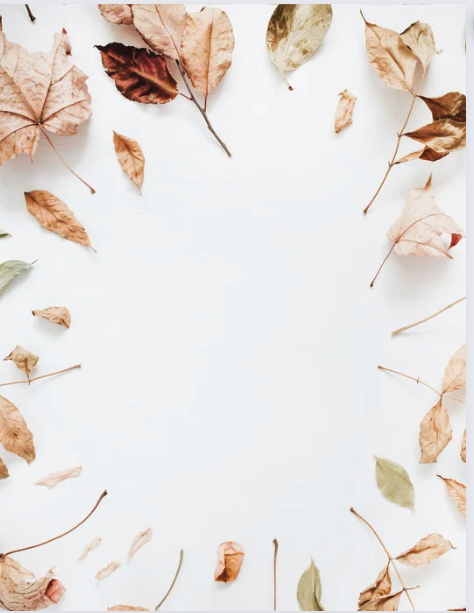 International faculty welcome lunch: Oct. 13

New faculty orientation (Part 2): Oct. 13 


Listening session with EVCAA: TBA

Distinguished faculty award ceremony: November
Community building

Events
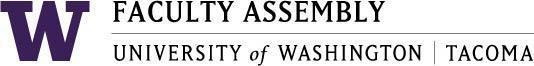 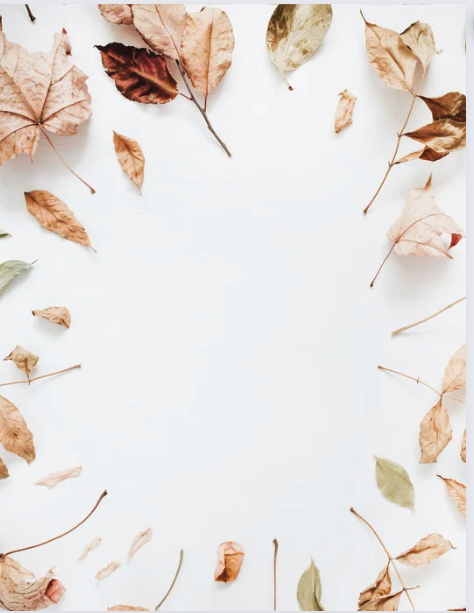 FA Bylaws revision

APT

Discussion
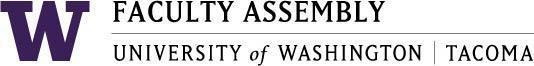